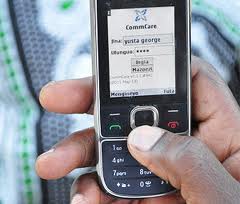 Computing and Global HealthLecture 3 Last mile data collection and Tracking
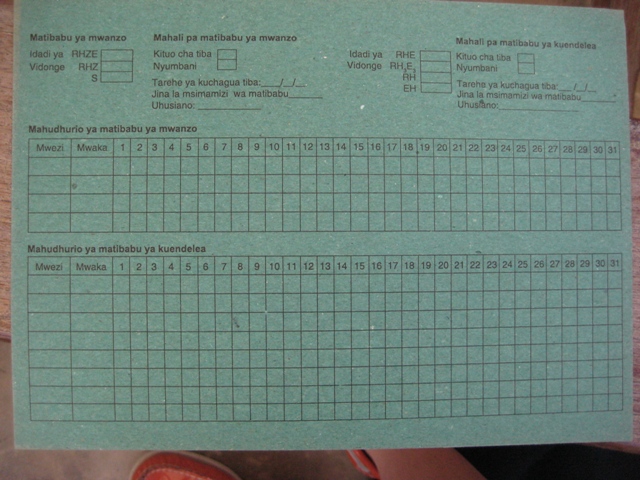 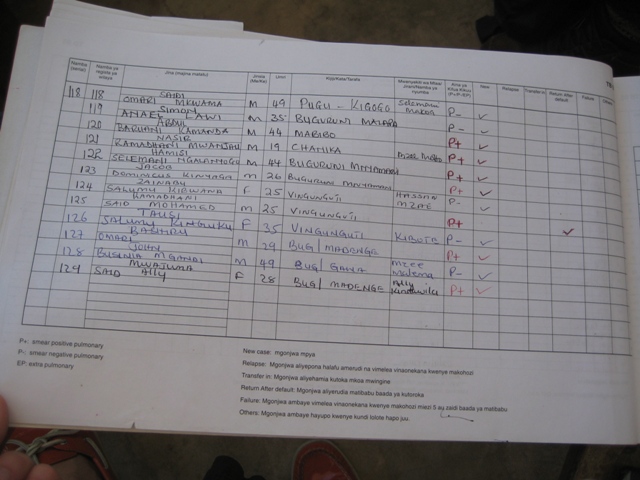 Winter 2015
Richard Anderson
1/21/2015
University of Washington, Winter 2015
1
Today’s topics
Readings and assignments
Cold chain assignment review
HISP Case study – Ghana
Last mile data reporting
Tracking vs. Surveillance
Electronic Registers
Challenges
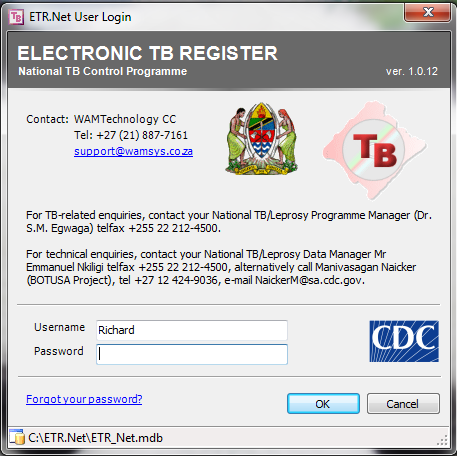 1/21/2015
University of Washington, Winter 2015
2
Readings and Assignments
Homework 2
Requirements for aggregating facility reports
Readings
DHIS2 Tracker, Saugene
Generic Software Systems
Child Health Information Services
Biometrics papers
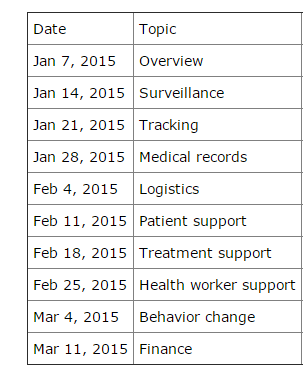 1/21/2015
University of Washington, Winter 2015
3
Assignment 3
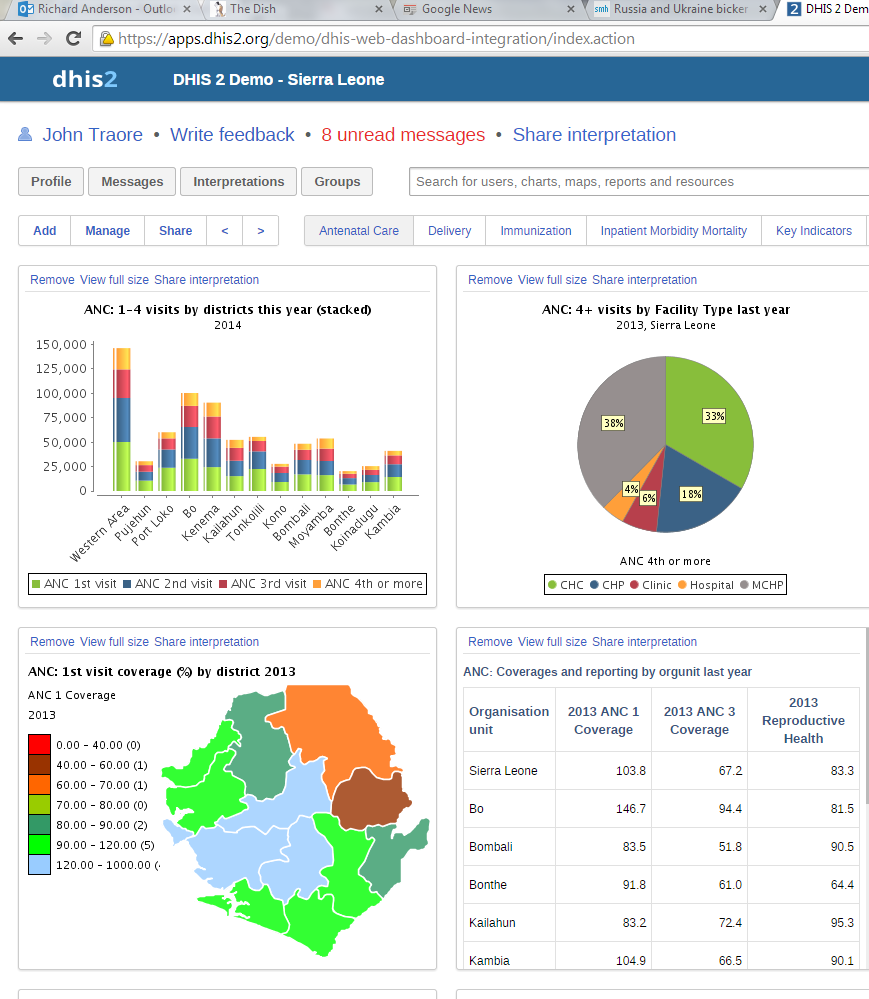 DHIS2 Assignment
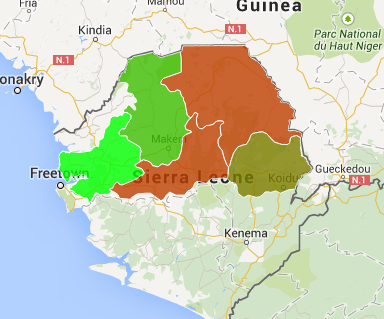 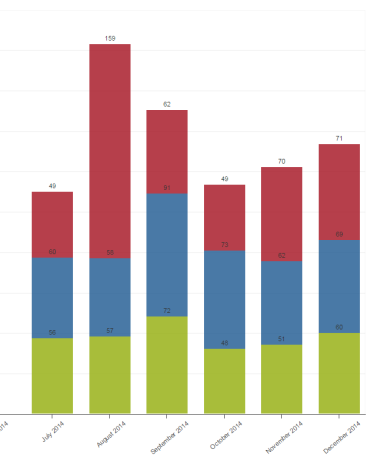 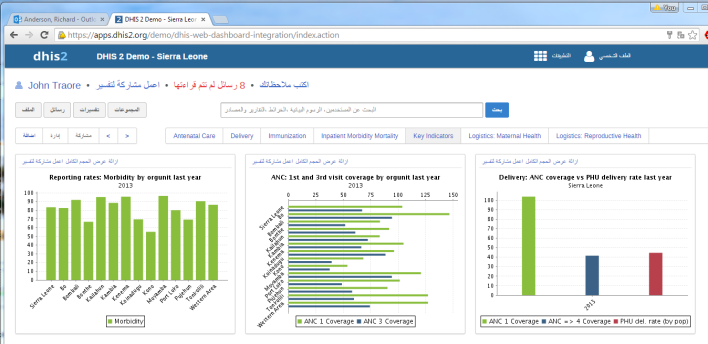 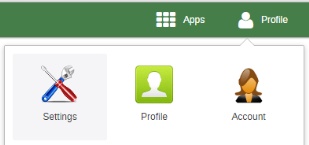 Questions to fahadp@cs
1/21/2015
University of Washington, Winter 2015
4
Cold chain data reporting
Distribution of countries
Burden of Disease
Cold chain reporting
Design a system for reporting ‘up time’ of all refrigerators
National surveillance problem
Indicator was identified
Challenges in getting data,  transmitting data, interpreting data
1/21/2015
University of Washington, Winter 2015
5
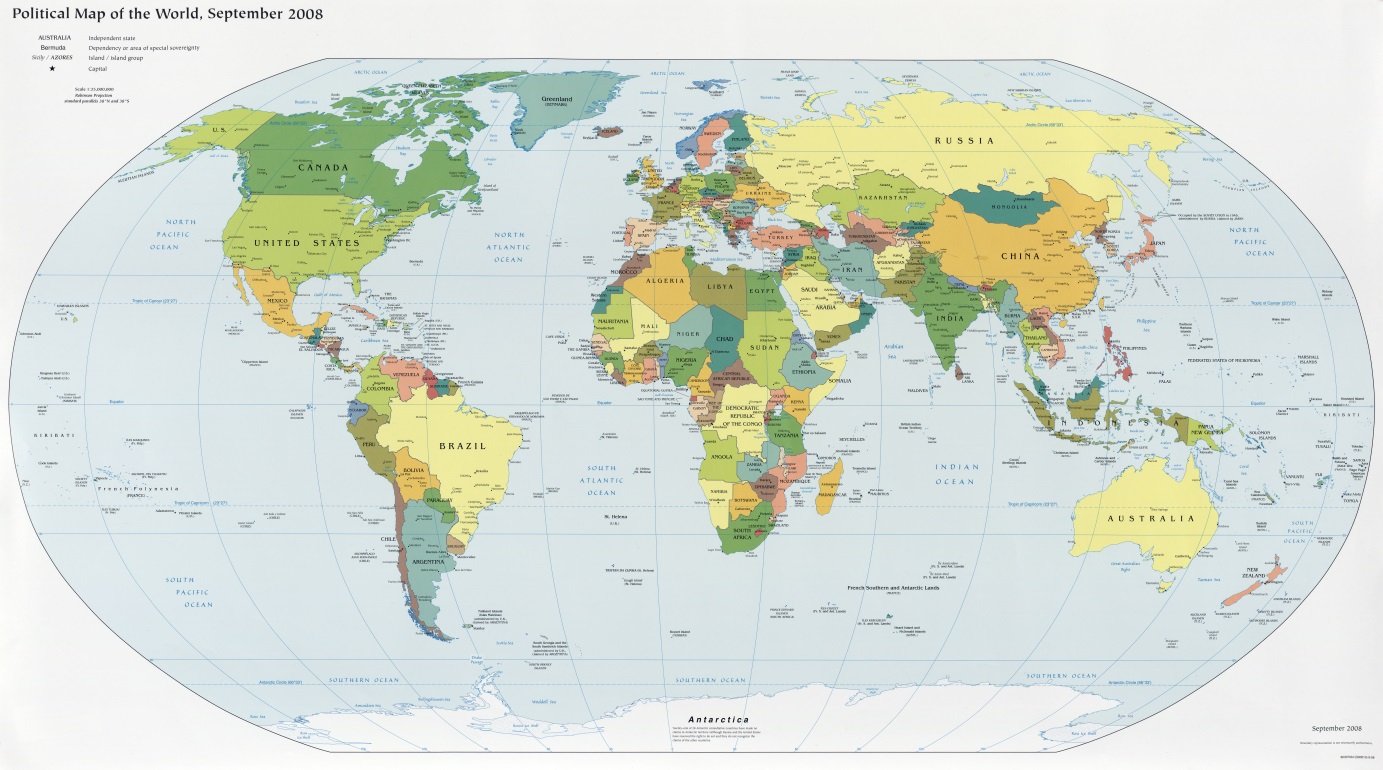 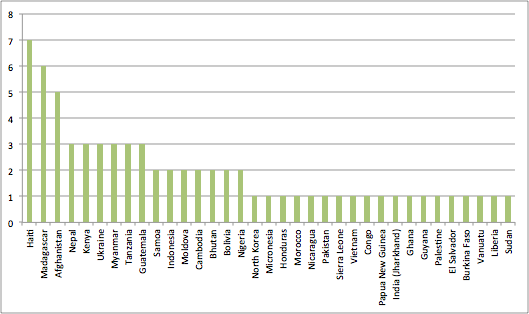 1/21/2015
University of Washington, Winter 2015
6
Cold chain data reporting
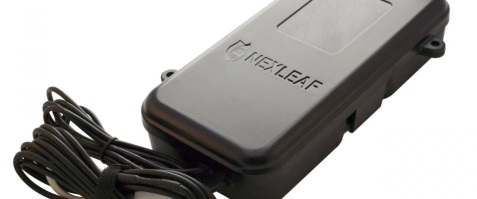 Automated reporting linked to server
Real time temperature monitoring
Reporting on temperature loggers
Reporting of status in monthly report
Link to existing structures
Monthly immunization reporting
Refrigerator repair
District immunization management
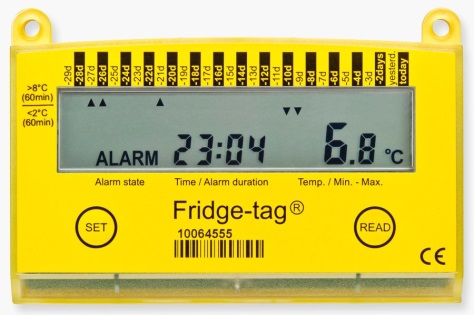 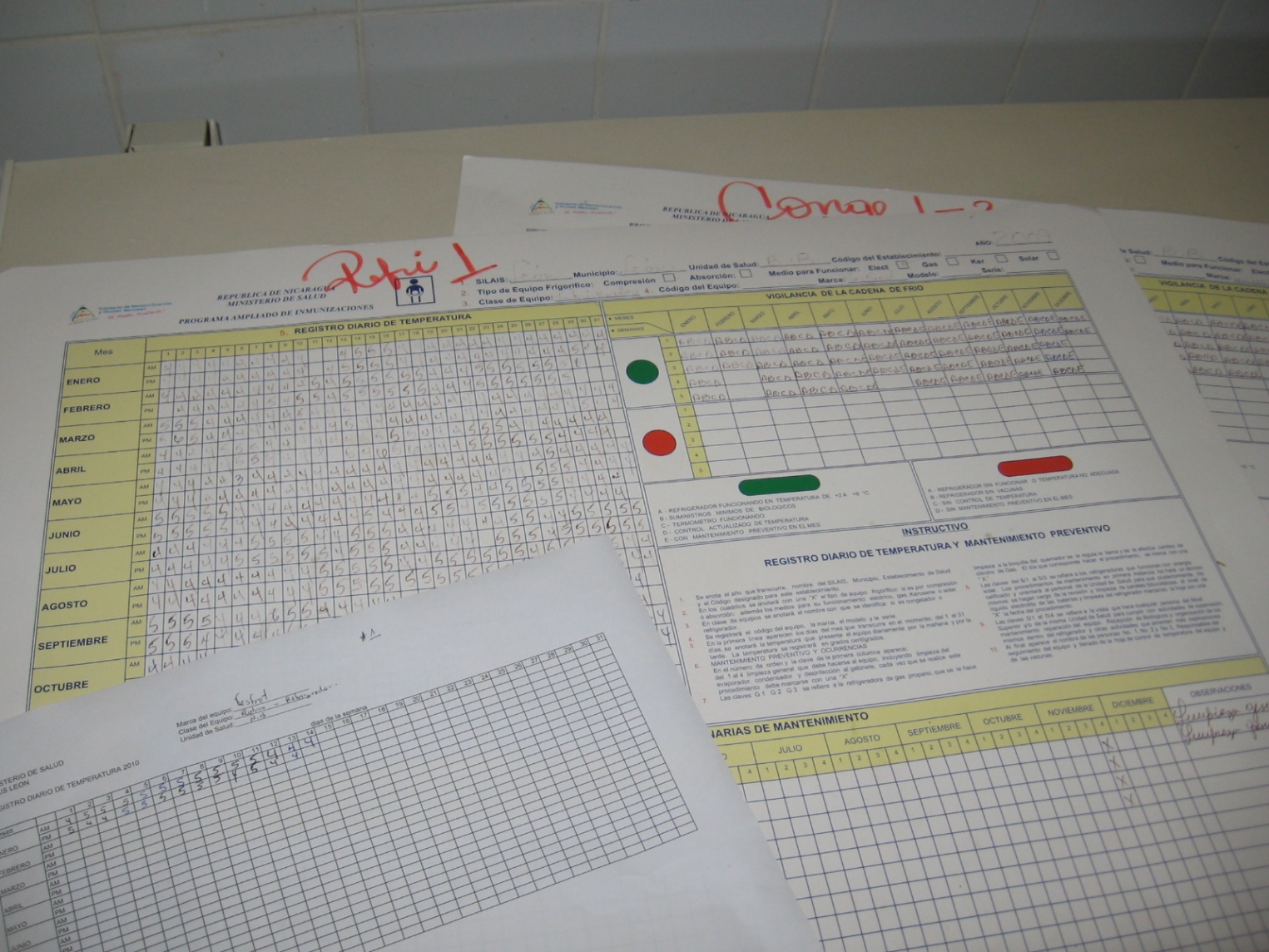 1/21/2015
University of Washington, Winter 2015
7
Surveillance summary
Aggregate data to evaluate the strength of the health system or to meet external requirements
Indicators
Data challenges
Integrated vs. Parallel reporting
DHIS2
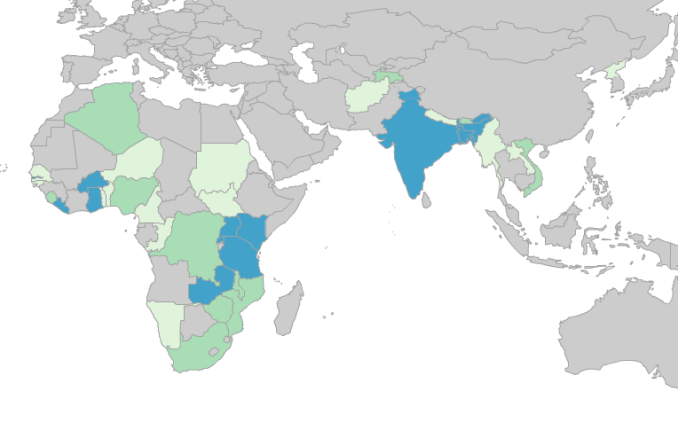 1/21/2015
University of Washington, Winter 2015
8
HISP Case Study
Ghana
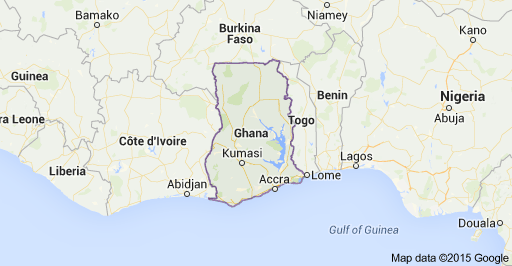 1/21/2015
University of Washington, Winter 2015
9
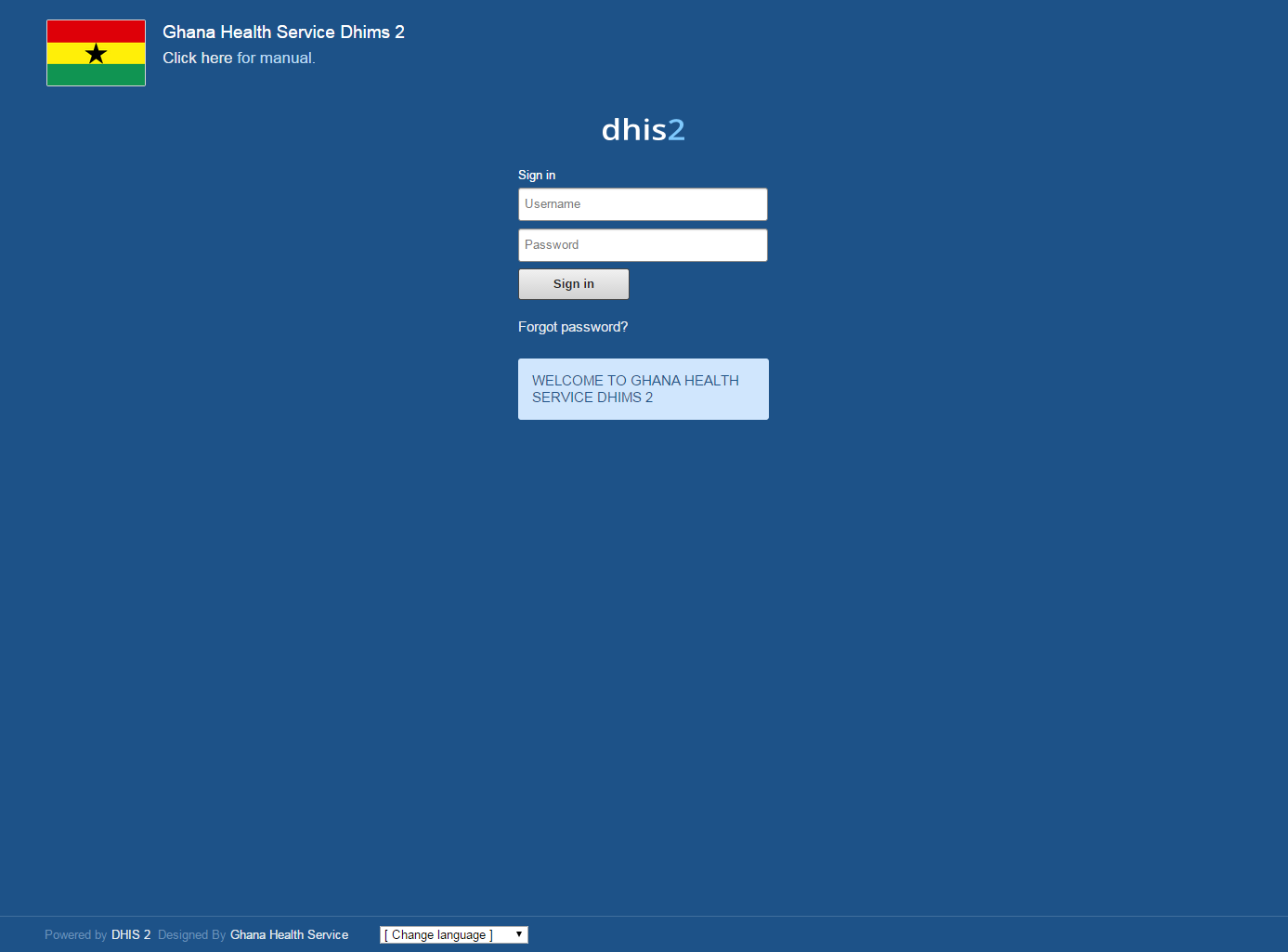 HISP Case studies
1/21/2015
University of Washington, Winter 2015
10
Health Information Systems
Challenges
Collection of irrelevant data
Poor data quality
Poor timeliness of reporting
Parallel and duplicate data collection
Low information usage and poor feedback
Donor driven reporting
Lack of requested data elements in national reporting
Development of parallel reporting systems
1/21/2015
University of Washington, Winter 2015
11
DHIMS
2007: Roll out of District Health Information Management System
2008: Health Metrics Network (HMN), framework for integrated HIS
2011: Implementation of DHIMS2 in DHIS2
1/21/2015
University of Washington, Winter 2015
12
DHIMS2 vs. DHIMS
Centralization of expertise
Greater expertise needed, but can be centralize
Improved data flow and reporting speed
Increased access to information
No longer restricted to a local database
Consistent national deployment
Avoid inconsistent development in different areas
Substantial capacity development
1/21/2015
University of Washington, Winter 2015
13
Why Open Source?
OpenMRS
Open Data Kit
DHIS2
Open LMIS
. . .
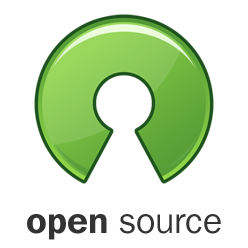 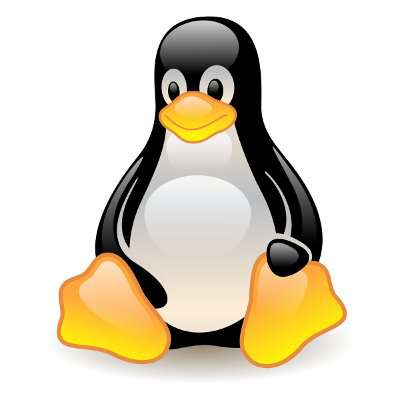 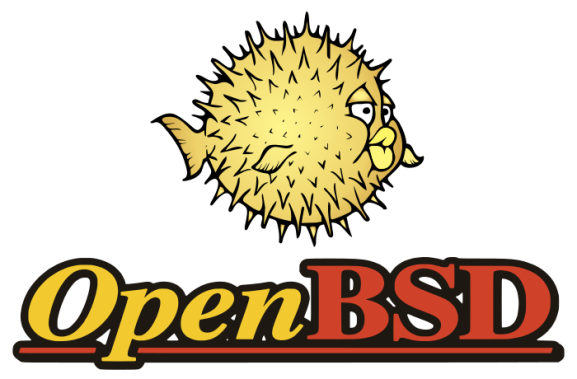 1/21/2015
University of Washington, Winter 2015
14
Last mile data reporting
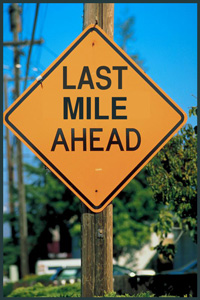 Collecting data from health facilities
Issues
Limits on infrastructure
Technical background of data reporters
Incentives of data reporters
Ownership of technology
Model for data collecting
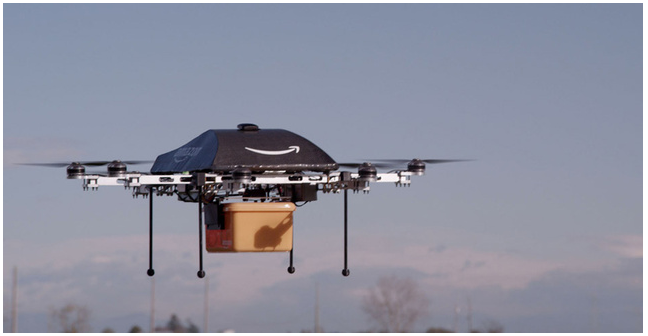 1/21/2015
University of Washington, Winter 2015
15
Internet
Must be considered as an option
Challenges of maintaining a computer at remote sites
Need to support online/offline data entry
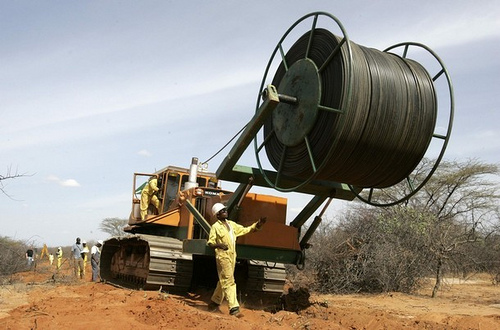 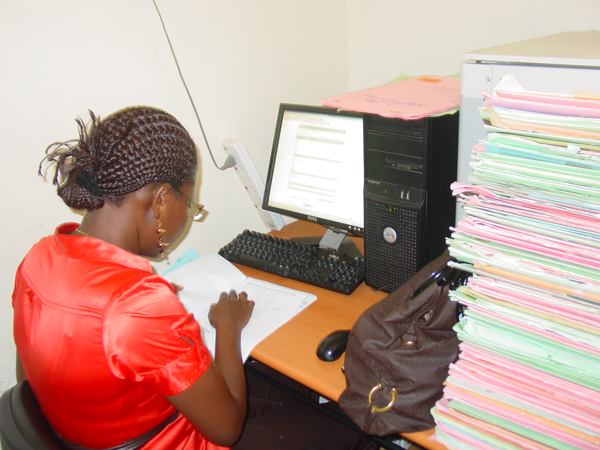 1/21/2015
University of Washington, Winter 2015
16
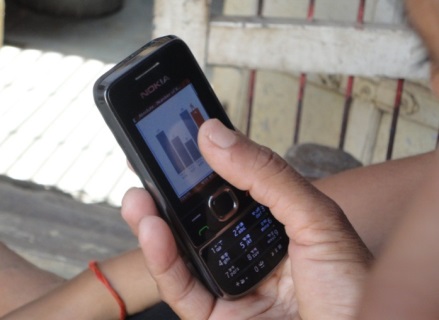 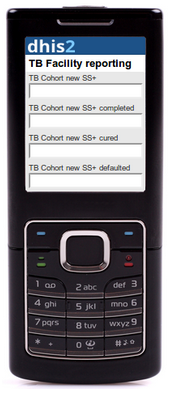 Feature phone
Java phones to run applications
Interest in the technology has declined
Projects generally targeted a small range of models as portability of applications a challenge
Feature phones retain some market share as multimedia phones
Series of mobile phone applications based on XForms
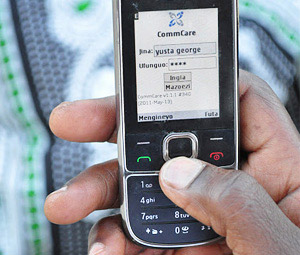 1/21/2015
University of Washington, Winter 2015
17
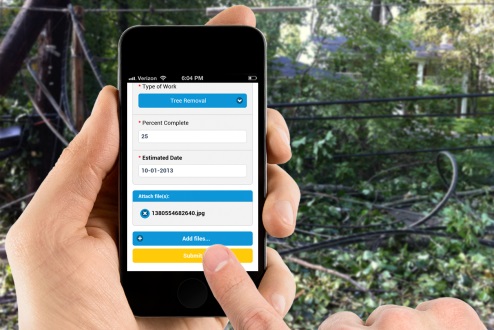 Smart phone / ODK
Growing interest in utilizing Smart Phones
Cost and programmability drive interest in Android
Open Data Kit
University of Washington developed system for data collection on mobile phones
Forms based application running on Phone
Back end system for aggregating submissions
Goal to make it easy for organizations to deploy survey tools on smart phones
Example:  IHME deployment of verbal autopsy tool
Common approach, collect data on a tablet, and sync data by wifi when back in the office
1/21/2015
University of Washington, Winter 2015
18
SMS
Data submission by raw text messages,  interpreted by server
In many cases, it can be assumed everyone has access to an SMS phone
Challenges if a large amount of data is required
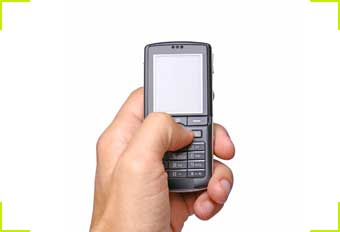 FT B23 
SL 
P10D35
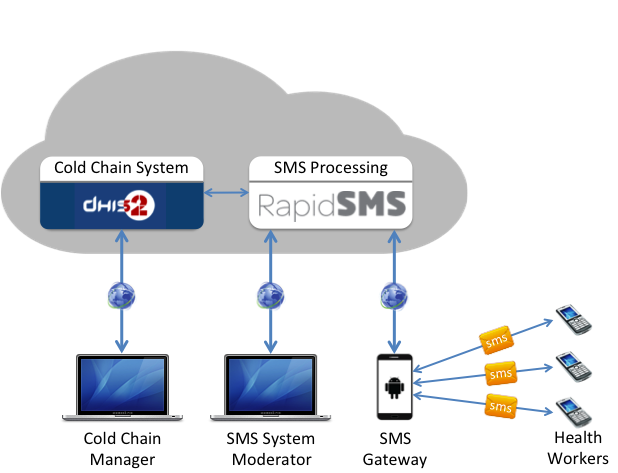 1/21/2015
University of Washington, Winter 2015
19
SMS Wheel
Attempt to simplify SMS reporting by giving a job aid to convert data into a numeric code with a checksum
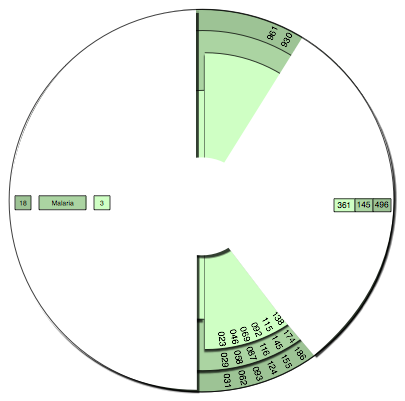 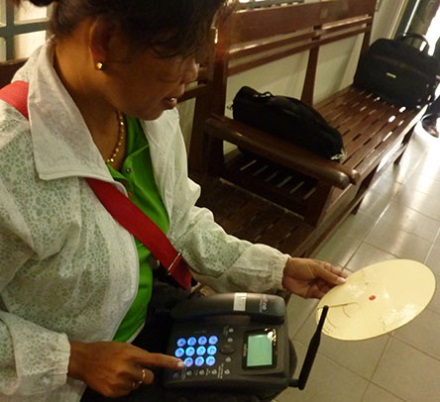 1/21/2015
University of Washington, Winter 2015
20
Paper to Digital
Scan paper forms
Allows entry on paper (which is easier)
Reduces manual entry
More later . . .
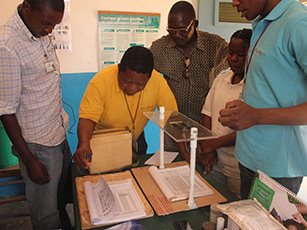 1/21/2015
University of Washington, Winter 2015
21
Device ownership
Personally owned versus provided devices
Computers – generally facility devices
Mobile phones
Personal
Cheaper to the project
Incentives to keep charged
Heterogeneous
Must support lowest common denominator 
Provided
Can be costly
Substantial effort to manage
Security risks
Training
Allow uniform deployment environment
Can be a mismatch with target users
Potential for cross project utilization
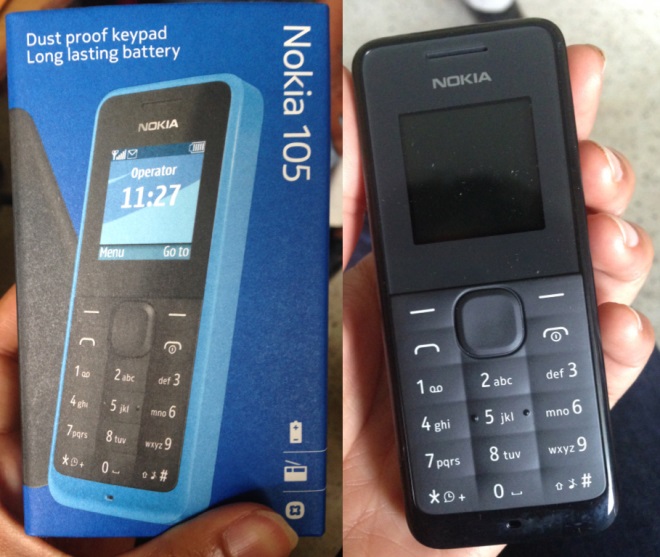 1/21/2015
University of Washington, Winter 2015
22
Who collects the data
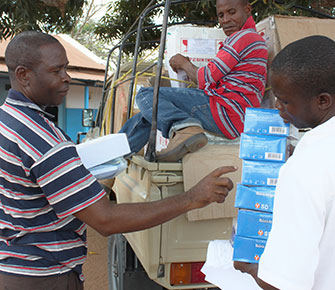 Health workers
Dedicated data collectors
Derived or automatically collected
1/21/2015
University of Washington, Winter 2015
23
Health Information Systems challenge:Generating a Master Facility List
MFL – list of all health facilities in the country
Facility ID  (Primary key)
Classification by services
Best case:  Kenya
http://www.ehealth.or.ke/facilities/
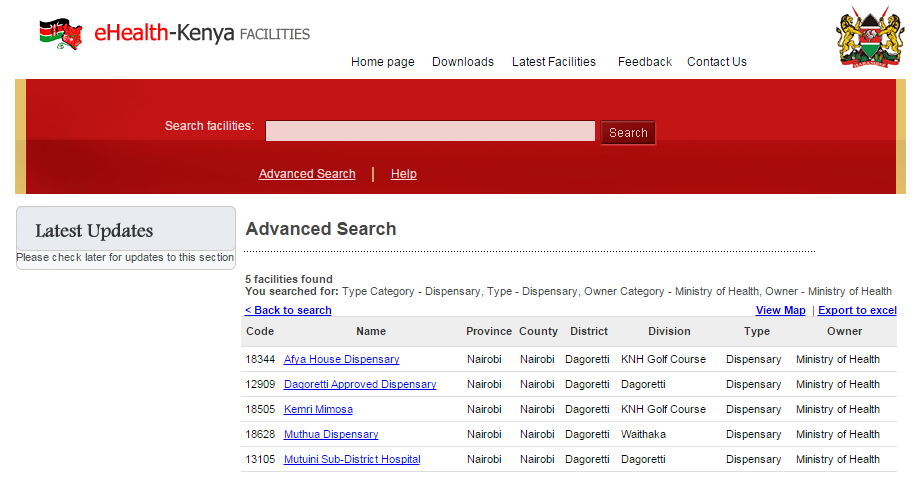 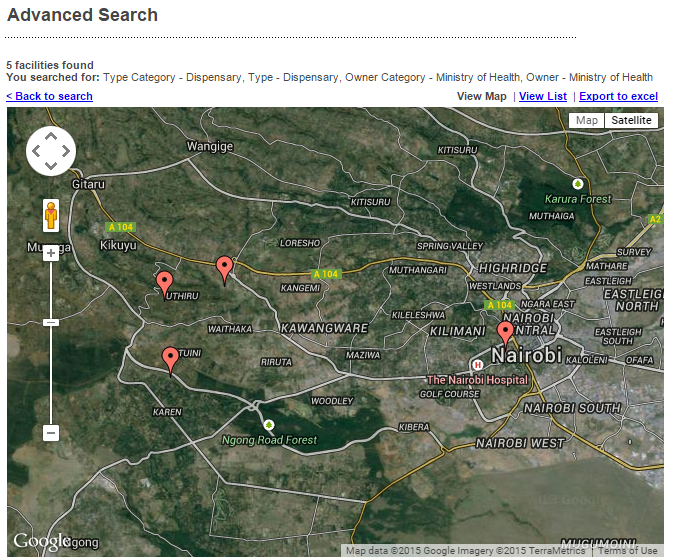 1/21/2015
University of Washington, Winter 2015
24
Challenges in building MFL
List all public health facilities
Determine which ones are active
Identify new facilities
Resolve duplicate names
Determine other types of facilities to include
Private, Faith based
Establish unique ID codes
Central administration of list
1/21/2015
University of Washington, Winter 2015
25
Laos Facility List,  MOH vs NIP
1/21/2015
University of Washington, Winter 2015
26
Registers
What are registers



Surveillance vs. Tracking vs. Medical Records
1/21/2015
University of Washington, Winter 2015
27
Register definitions
class ImmunizationRecord {
	int UniqueID;
	String Name;
	Date BirthDate;
	ImmunizationData  immunizations;
}

ImmunizationRecord[ ] immunizationRegister;
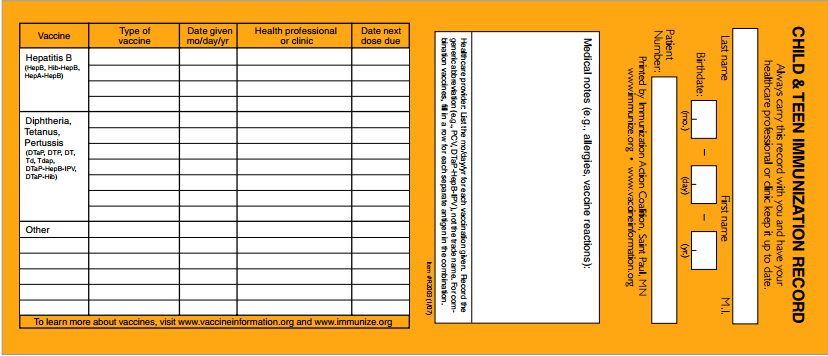 1/21/2015
University of Washington, Winter 2015
28
Immunization cards
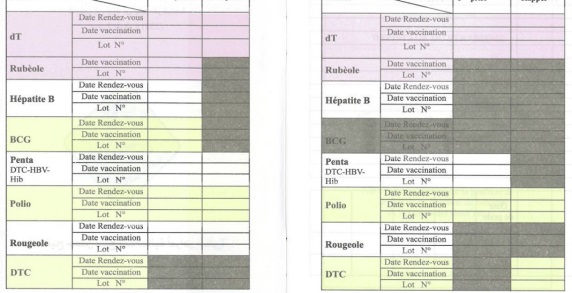 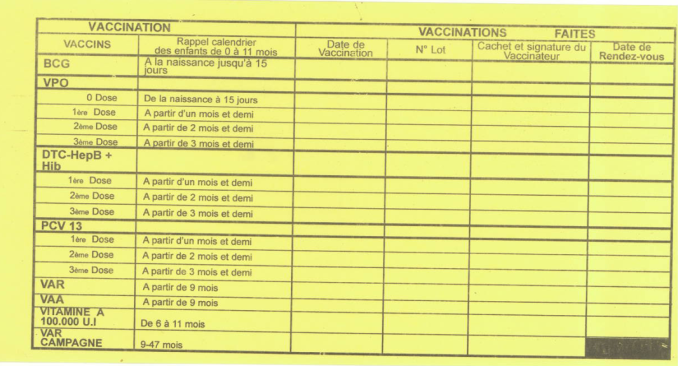 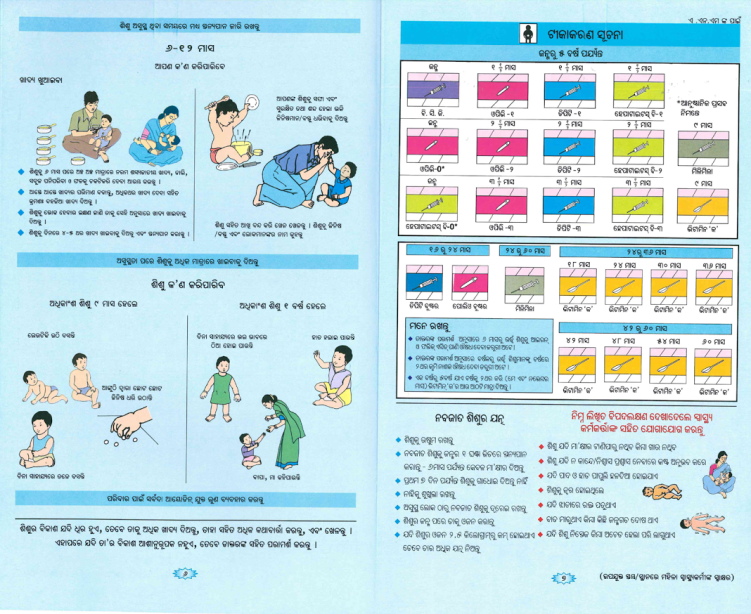 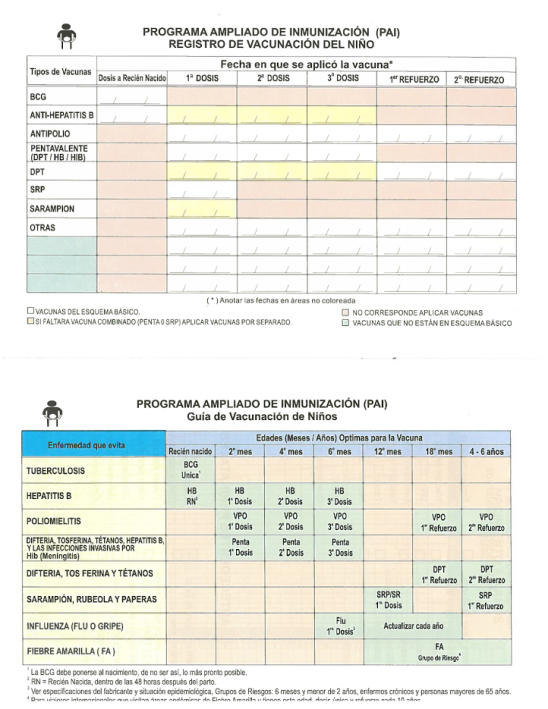 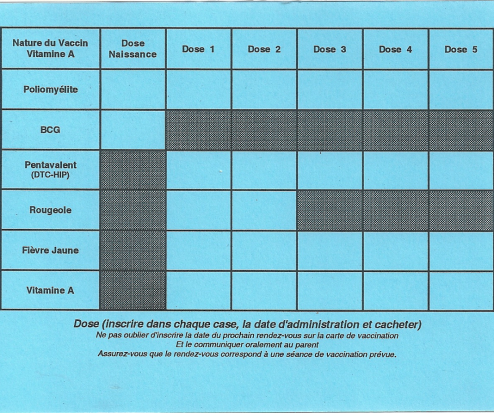 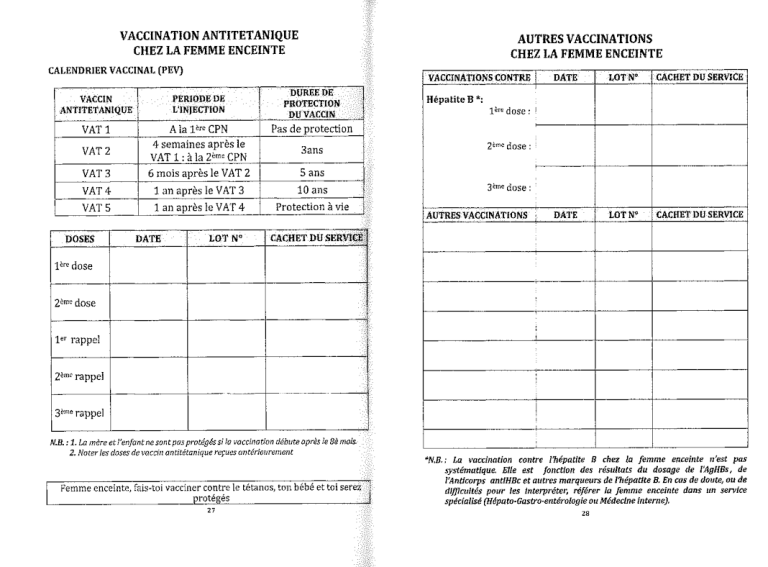 1/21/2015
University of Washington, Winter 2015
29
Immunization
Routine immunization
Track immunizations received and dates of immunization
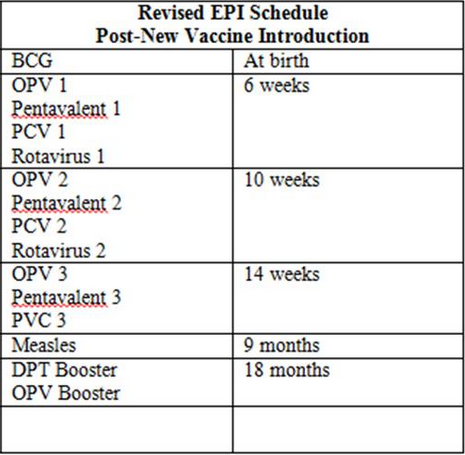 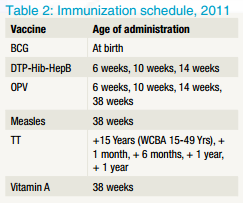 1/21/2015
University of Washington, Winter 2015
30
Infectious Disease
Tuberculosis
Processes established for identification and treatment
Strict regimen of treatment	
Two months of Isoniazid, Rifampicin, Pyrazinamide, Ethambutol
Four months of Isoniazid, Rifampicin
Testing at completion
TB Record
Testing dates
Medication
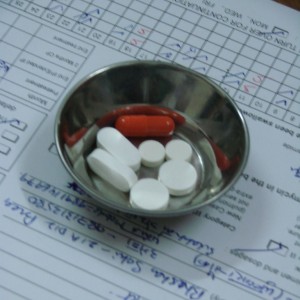 1/21/2015
University of Washington, Winter 2015
31
Case tracking
Identification of carriers of specific diseases
Malaria (for complete eradication)
Measles (exposure tracking)
Acute Flaccid Paralysis (AFP)
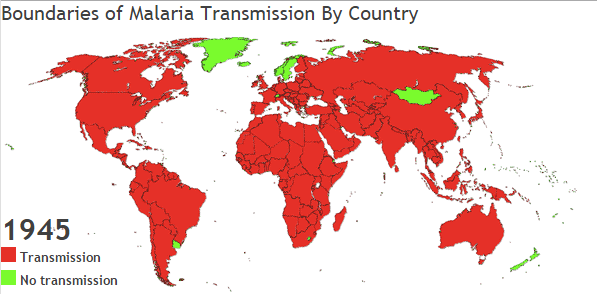 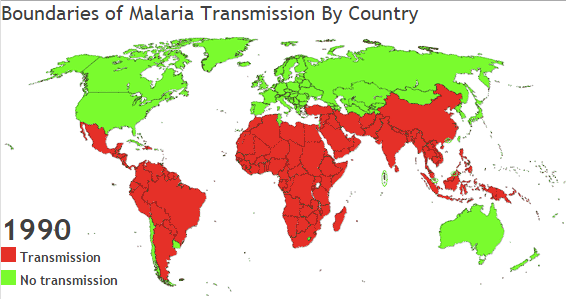 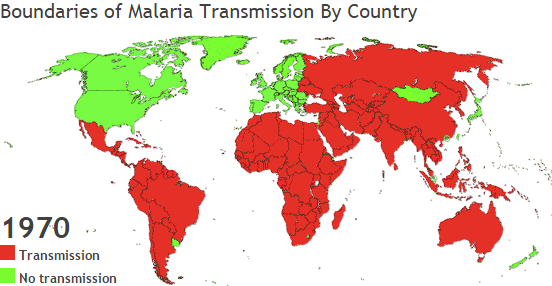 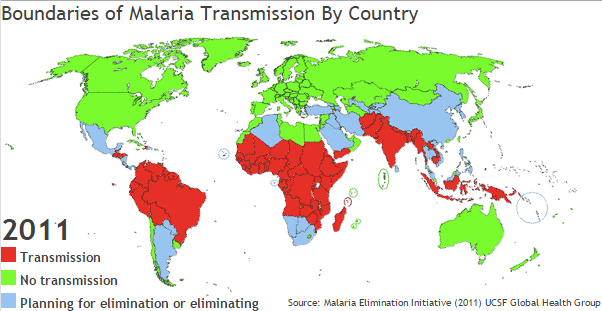 1/21/2015
University of Washington, Winter 2015
32
Maternal Health
Tracking mothers through pregnancy
Registration of pregnant women
Antenatal care visits
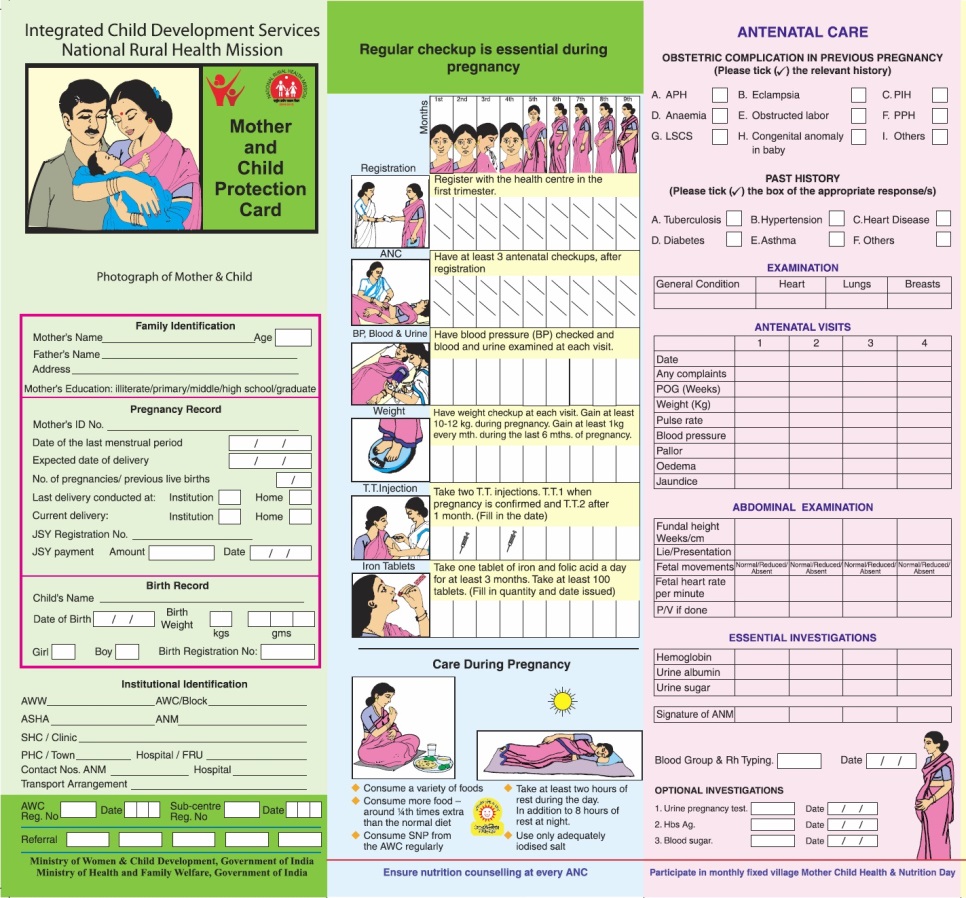 1/21/2015
University of Washington, Winter 2015
33
Health use cases
Surveillance
More accurate than reporting events
Better estimates of coverage
Tracing defaulters
Disease elimination
Care and program planning
Reporting
Reminders
Formalizing care
Coordination of care across providers
1/21/2015
University of Washington, Winter 2015
34
Challenges
Unique identifier
Biometrics
Name resolution
On-line, off-line mode
Undocumented people
Conflict zones
Privacy
1/21/2015
University of Washington, Winter 2015
35
5bd99967-9f94-4995-8b4c-dbf7ef23da72
How do we track people
National or patient ID
How are IDs assigned
Alternate IDs
Facebook,  email, mobile number
Mother’s name
Name
Name and birthdate
Name and birthdate and village   
Name and birthdate and village and father’s name
Name and birthdate and village and father’s name and fathers village
1/21/2015
University of Washington, Winter 2015
36
Patient ID
Generate health ID
Provide to patient on paper or a smart card
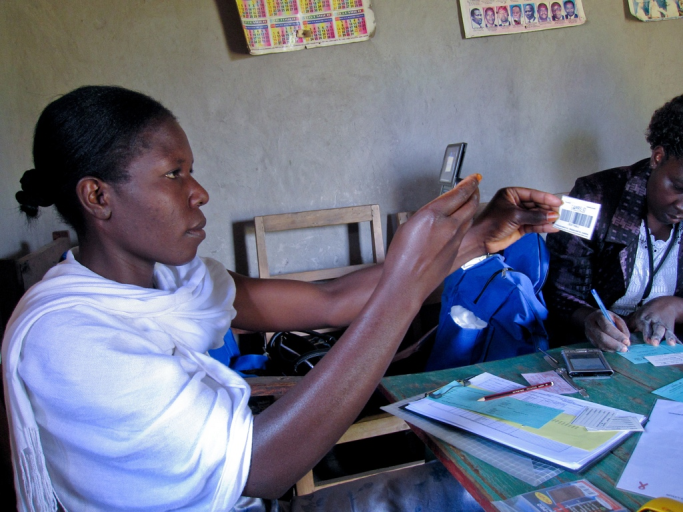 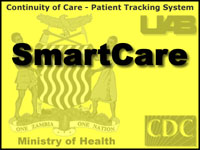 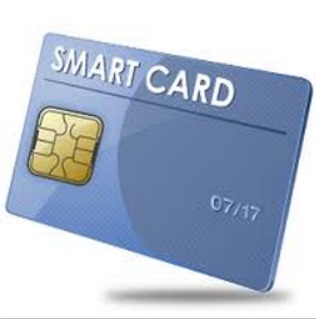 1/21/2015
University of Washington, Winter 2015
37
Biometrics
Some large initiatives based on biometrics
Finger prints,  Iris
Finger prints are challenging for young children
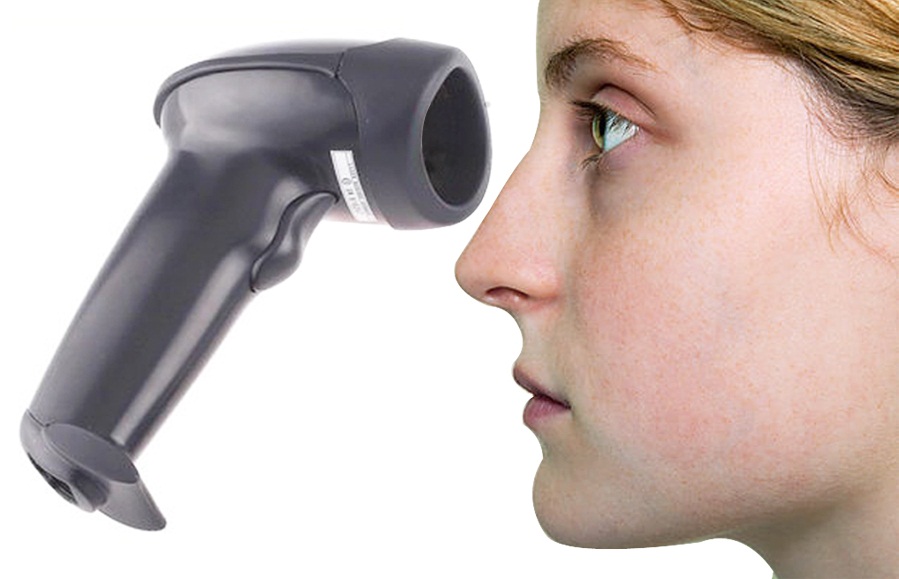 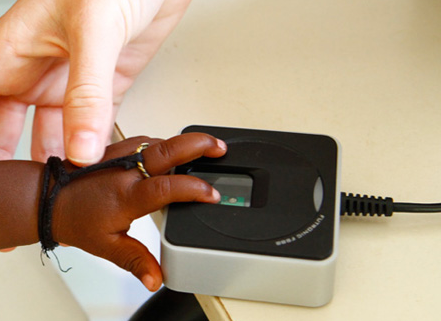 1/21/2015
University of Washington, Winter 2015
38
Name resolution
Additional challenges in the developing world
Lack of records
Spelling of names
Imprecise dates
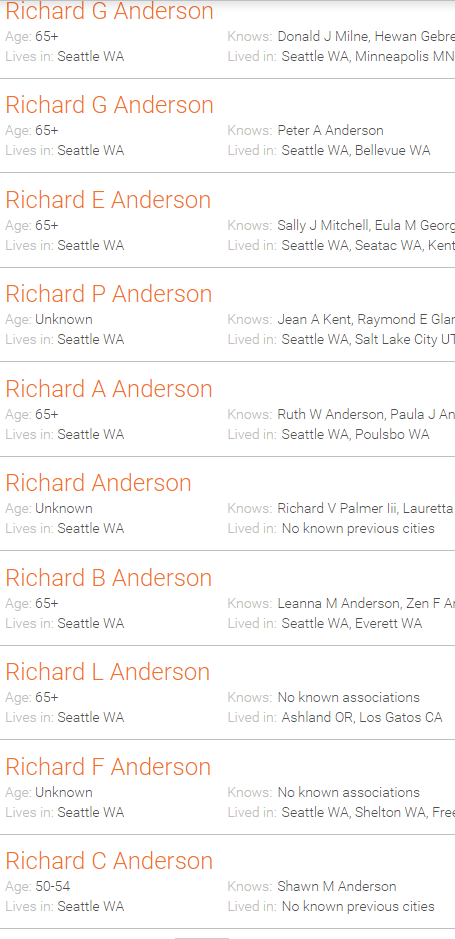 1/21/2015
University of Washington, Winter 2015
39
On-line,  off-line access
Standard synchronization problems
In practice this is much harder than it should be
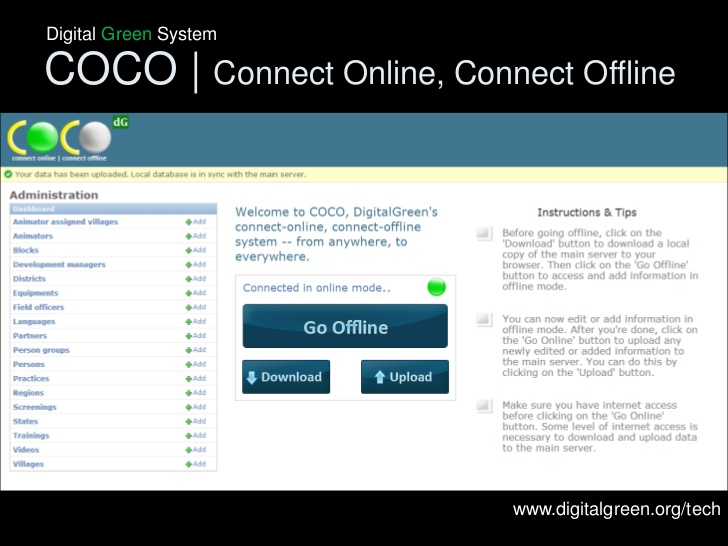 1/21/2015
University of Washington, Winter 2015
40
Undocumented people
Clearly, this is a complicated, political issue
Delivery of services to people without official status
Maintain separate registration
Alternate means of identification
1/21/2015
University of Washington, Winter 2015
41
Register/Tracker Implementations
Many stand alone implementation
Simple database backend
Extract information from a medical record system
Extension of DHIS2
Tracker is a new data model
1/21/2015
University of Washington, Winter 2015
42